Запорізький національний університет
Кафедра міжнародної економіки, природних ресурсів та економіки міжнародного туризму
Основи регіональної економіки
Лектор: Кусакова Юлія Олександрівна
2
Питання лекції:
1. Закономірності, принципи і фактори розміщення продуктивних сил та формування економіки регіонів2. Сутність, мета і завдання регіональної економічної політики (самостійно)3. Економічне районування та територіальна організація господарства4. Регіон у системі територіального поділу праці
1. Закономірності, принципи і фактори розміщення продуктивних сил та формування економіки регіонів
4
Найбільш загальні і суттєві взаємозв’язки і залежності між явищами і процесами в природі і суспільстві називаються законами.
Економічні закони - це необхідні і стійкі залежності між економічними явищами в процесі виробництва, розподілу, обміну і споживання матеріальних благ і послуг.
загальні закони, які діють упродовж всього існування людства (закон відповідності виробничих відносин рівню розвитку продуктивних сил, закон відтворення, закон економії часу)
специфічні закони, що визначають економічний розвиток суспільства в межах певних конкретно-історичних епох або стадій.
5
На розвиток продуктивних сил найбільший вплив справляють загальні економічні закони:
економії часу, суспільного поділу праці, концентрації виробництва, комплексного розвитку виробництва, пропорційного розвитку виробництва. 

Цим законам відповідають найтісніші взаємозв’язки зі своїми закономірностями. Так, закону економії часу відповідає закономірність ефективності розміщення продуктивних сил, закону суспільного поділу праці - закономірність територіального поділу праці, закону концентрації виробництва - закономірність територіальної концентрації виробництва, закону комплексності - закономірність територіальної комплексності.
6
закономірність - це прояв дії одного або певної сукупності економічних законів.
Закономірність, як і закон, відображає стійкі причинно-наслідкові зв’язки, однак закономірність відображає не однозначну залежність, а ймовірнісну, тобто результат дії різноманітних сил є передбачуваним, але точність такого передбачення може мати відхилення від реального. 
Закономірність - об’єктивно існуючий, повторюваний, суттєвий зв’язок явищ природи і суспільного життя
7
Закономірності розміщеня виробництва - це об’єктивні категорії, які пізнаються і свідомо використовуються в практичній діяльності.
Всі закони і закономірності - це об’єктивні відношення, які проявляються незалежно від волі і свідомості людей. 
Закономірності розміщення продуктивних сил виявляються відношенням між виробничою діяльністю людей і територією, на якій ця діяльність проходить. 
Розміщення продуктивних сил - це результат дії об’єктивних законів і закономірностей, а також суб’єктивних процесів, що виникають в результаті діяльності людини.
8
Розглянемо основні закономірності розміщення продуктивних сил:
Соціальна спрямованість економіки

Базується на виробничих відносинах рівня розвитку продуктивних сил і оптимального задоволення потреб людини.
дія закономірності соціального спрямування економічного розвитку і розміщення продуктивних сил в українському суспільстві дістала найвище правове оформлення і конституційне закріплення.
Ця закономірність реалізується через урахування інтересів щодо все більш повного задоволення особистих і суспільних потреб людей, підвищення рівня соціально-економічного розвитку території, пріоритетність вирішення соціальних проблем та забезпечення конституційних прав усіх громадян: права на гідне життя, соціальний захист, безоплатну освіту та медичне обслуговування, право на працю та її адекватну винагороду, право на вільний вибір місця проживання і сфери прикладання праці
Соціальна спрямованість економіки передбачає таке просторове РПС, за якого досягається найвищій соціальний ефект, забезпечується продуктивна зайнятість трудоактивного населення регіону як першооснови його життєдіяльності та добробуту
9
Закономірність планомірності та керованості розміщення продуктивних сил.
Відображає вимоги закону планомірного розвитку, закону економії часу, закону усуспільнення праці, закону концентрації виробництва тощо. 
Процес усуспільнення праці і виробництва на певному історичному етапі суспільства неминуче породжує планомірність як форму економічного розвитку. 
З зародженням виробництва, підприємств і фабрик, між ними посилюються зв’язки взаємозалежності, що є наслідком поглиблення суспільного поділу праці. Це, в свою чергу, вимагає узгодженості дії між окремими ланками підприємства, певних територій, а в сучасних у мовах і країни в цілому.
в умовах формування соціально орієнтованої ринкової економіки в Україні розробляються коротко - і довгострокові прогнози та програми, які охоплюють як окремі галузі або їх комплекси, так і всю економіку України та її регіонів.
Важливим інструментом забезпечення планомірного розвитку продуктивних сил є Державна програма соціально-економічного розвитку країни, окремими і самостійними розділами якої є аналогічні програми, що формуються в областях. Ці програми охоплюють широкий спектр питань економічного, соціального, екологічного, інноваційного, людського розвитку, визнають ймовірні джерела його інвестування та просторового розміщення продуктивних сил.
10
Забезпечення достатньої безпеки країни
До загального поняття національної безпеки включаються економічна, соціальна, інформаційна, демографічна, продовольча, енергетична, науково-технічна, оборонна безпека. 
Україна належить до країн світу, в яких склалася висока залежність розвитку матеріального виробництва від мінерально-сировинної бази. Тут виробляється близько 5% світового обсягу мінеральносировинних ресурсів. У цілому наявна мінерально-сировинна база нашої країни спроможна забезпечити збалансований розвиток базових галузей промисловості та агропромислового комплексу, надходження валютних коштів. 
Разом з тим, існує висока залежність України від імпорту енергоносіїв. Крім того, за рахунок власного виробництва лише наполовину задовольняються потреби в продукції целюлозно-паперової, текстильної і медичної промисловості.
11
Закономірність економічної цілісності регіону
полягає в органічній єдності природної, матеріальної (створеної людиною) та соціальної сфер. 
Усі три компоненти поєднуються не довільно, а під впливом певних закономірностей, факторів, передумов. 
Сполучення вихідних умов формування регіону дає величезну кількість варіантів, - тому на Землі нема тотожних регіонів. Кожний такий регіон неповторний
12
Закономірність раціонального (ефективного) розміщення виробництва
ґрунтується на спеціальному економічному законі економії праці, який регулює затрати на подолання просторової незбалансованості між регіонами видобутку, виробництва і споживання продукції. 
В першу чергу ця закономірність пов’язана із значною територіальною диференціацією в розміщенні природно-сировинних ресурсів і населення. 
Це спонукає на додаткові витрати транспортування сировини, палива, готової продукції внаслідок територіальної віддаленості між окремими елементами виробництва. 
Раціональна територіальна організація виробництва повинна забезпечити найвищу продуктивність суспільної праці завдяки максимальній економії її за рахунок зменшення затрат праці на подолання територіального розриву між виробництвом і споживачами.
13
Закономірність комплексного розвитку і розміщення продуктивних сил.
Ця закономірність походить із законів суспільного поділу праці та інтеграційних процесів. Комплексний розвиток і ефективна спеціалізація відповідають найважливішій вимозі господарювання - досягненню в інтересах суспільства найкращих результатів при мінімальних затратах. Поєднання і взаємозв’язаний розвиток галузей на певній території дає народногосподарську економію за рахунок скорочення витрат на перевезення сировини і готової продукції за рахунок спільного використання виробничої і соціальної інфраструктури. 
Основними рисами комплексного розвитку економічних районів є найбільш повне, економічно ефективне й екологічно виправдане використання наявного ресурсного потенціалу регіону; оптимальна галузева й територіальна структура господарства, яка відповідає соціальним і економічним умовам виробництва; тісний взаємозв’язок і збалансованість усіх ланок господарства регіону; провідна роль традиційних галузей для того чи іншого регіону.
14
Закономірність територіального поділу праці
Виявляється у формуванні такої територіально-галузевої структури народного господарства, яка найбільше відповідає природним, економічним, соціальним умовам регіону та потребам міжрегіонального ринку. В основі територіального поділу праці лежать оптимальна спеціалізація народного господарства та ефективні внутрішньо - і міжрегіональні економічні зв’язки.

Територіальний поділ праці - це об’єктивний процес розвитку продуктивних сил, при якому відбувається відокремлення різних видів трудової діяльності, спеціалізація окремих виробничих одиниць, обмін між ними продуктами своєї діяльності.
15
Види ТПП за класифікацією Ю.Г. Саушкіна
16
рівні територіального поділу праці:
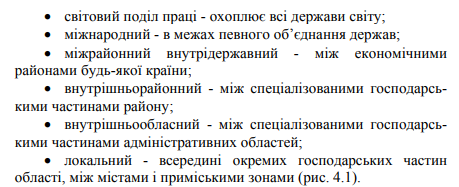 17
Закономірність територіальної концентрації продуктивних сил
полягає у зосередженні виробництва й населення у найвигідніших місцях регіону, що забезпечує вищий (ніж середній для регіону) рівень життя та ефективність виробництва. Перевага таких місць може зумовлюватись особливо сприятливими природними умовами, вигідним економіко-географічним розташуванням, загальною економічною ситуацією, історикоекономічними особливостями розвитку. Цей процес найбільш чітко проявляється у формуванні промислових утворень – центрів, вузлів, агломерацій, технополісів, урбанізованих зон.
18
Закономірність глобалізації та регіоналізації розміщення і розвитку продуктивних сил.
Глобалізація - всеохопний процес трансформації світового співтовариства у відкриту цілісну систему інформаційнотехнологічних, фінансово-економічних, суспільно-політичних, соціально-культурних взаємозв'язків і взаємозалежностей.
Регіональні інтеграційні процеси сприяють об’єднанню ресурсів країн-учасниць, формуючи міцні наднаціональні структури, загальний фінансово-економічний потенціал яких здатний протистояти глобальним фінансовим загрозам. А необхідність узгодження єдиної позиції у внутрішній та зовнішній політиці зумовлюють увагу до держави як до головного захисника національних інтересів. Провідні держави-лідери регіональних інтеграційних об’єднань використовують процес об’єднання для вирішення, перш за все, власних задач, в тому числі за рахунок інших учасників.
На національному рівні регіоналізація спрямовується як на захист інтересів того чи іншого регіону від руйнівної дії глобальних процесів, так і на здійснення глобальних інтересів Регіоналізація в межах країни виражається в зростанні самоуправління розвитком регіональної економіки, зосередженні владних повноважень і господарської самостійності регіонів.
19
Закономірність зближення рівнів соціально-економічного розвитку регіонів
полягає в подальшому узгодженні рівнів соціально-економічного розвитку через посилення взаємозв’язків між регіонами. 
Реалізація цієї закономірності дає змогу обмежити надмірну концентрацію промислових підприємств і населення у великих містах. 
Разом з тим, пропорційне розміщення виробництва на території України сприятиме вирівнюванню в розрізі областей виробництва внутрішнього національного доходу надушу населення.
20
Принципи розміщення продуктивних сил
Принципи - це стисло викладені науково обґрунтовані положення, тобто правила господарювання, якими мають керуватися суб’єкти економічної діяльності на певному етапі історичного розвитку
Принципи - це сукупність головних ідей та вихідних положень, що формують першооснову РПС. Це також правила господарської діяльності та управління економікою, які повністю ґрунтуються на закономірностях РПС.
21
найважливіші принципи
Принцип раціонального розміщення виробництва.
Принцип комплексного розміщення виробництва.
Принцип збалансованості і пропорційності розміщення виробництва
Принцип внутрішньодержавного та міжнародного поділу праці.
Принцип обмеженого центризму
Принцип вирівнювання рівнів економічного і соціального розвитку регіонів та областей.
Принцип забезпечення екологічної рівноваги.
22
Фактори і критерії розміщення продукти-вних сил і  формування економіки регіону
Факторами розміщення продуктивних сил називають всю сукупність аргументів (чинників), що зумовлюють вибір місця розташування підприємств, їх груп і галузей. Кожний регіон характеризується набором певних факторів, що визначають придатність вибраної території для розміщення конкретних об’єктів.
23
Природно-географічні фактори
характеризують кількісний і якісний склад ресурсного потенціалу - родовищ корисних копалин, енергетичних, водних, лісових, земельних ресурсів, природно-кліматичних, природно-транспортних умов.
За цим фактором виробництва поділяють на три групи: 
1) високоенергомісткі, де частка паливно-енергетичних затрат складає 30-45% (вони переважають затрати на сировину і матеріали); 
2) середньо- або малоенергомісткі, в яких частка паливноенергетичних затрат складає 15-20% (тобто менше від затрат на сировину і матеріали); 
3) неенергомісткі, де паливно-енергетичні затрати складають менше 6% (тобто у декілька разів менші від затрат на сировину і матеріли).
24
Геополітичні фактори розвитку і розміщення продуктивних сил
охоплюють: географічне положення території; конкуренті переваги вітчизняних товаровиробників у системі світового господарства; модель інтеграції в світовий економічний простір. 
В цілому географічне положення України є сприятливим для економічного розвитку.
25
Демоекономічні фактори розміщення продуктивних сил включають
чисельність населення і його розміщення, кількісна і якісна оцінка трудових ресурсів у розрізі регіонів і областей. 
Нерівномірність розселення населення викликає потребу розміщення промисловості відносно споживача готової продукції, а також оцінки мобільності населення для прогнозування його можливої міграції з огляду перспективи розвитку економічних регіонів. 
При наявності великих промислових центрів ефективне використання трудових ресурсів потребує розміщення виробництва у невеликих і середніх містах, обмеження нового будівництва у великих
26
Соціально-економічні фактори розміщення і розвитку продуктивних сил
охоплюють: рівень розвитку соціальної інфраструктури, що задовольняє потреби населення в його освіті, охороні здоров’я, сфері послуг та житлово-комунальному обслуговуванні; стан навколишнього середовища і природоохоронну діяльність; санітарно-гігієнічні умови праці. 
Вони покликані забезпечити подолання соціально-економічних відмінностей між містом і селом, промисловістю і сільськогосподарським виробництвом, раціональну зайнятість населення, охорону природи, розвиток освіти і охорони здоров’я, житлово-комунального господарства, сфери послуг, поліпшення умов праці і рівня життя людей.
27
Техніко-економічні фактори.
Сюди зараховують науковотехнічний прогрес, транспортні умови, форми суспільної організації виробництва. 
Головним і вирішальним фактором виступає науково-технічний прогрес, який істотно впливає на розміщення підприємств і галузей у результаті наукових досягнень та корінних змін у технологіях промислового та сільськогосподарського виробництва. 
Транспортний фактор
Екологічний фактор
3. Економічне районування та територіальна організація господарства
29
Сутність економічного району та об’єктивний  характер його формування
Усі країни світу характеризуються суттєвими територіальними відмінностями, зокрема, великою своєрідністю спеціалізації та структури виробництва, які обумовлені природними, економічними, соціальними, історичними умовами.
Районування - це об’єктивний процес формування і розвитку територій як інтегральних виробничо-територіальних систем (економічне районування) або суспільно-територіальних систем (соціально-економічне районування). В дійсності цей процес проходить незалежно від його пізнання. В районотворенні відбиваються об’єктивні та суб’єктивні чинники формування і розвитку економічних, соціальних та соціально-економічних районів.
30
економічний район
це географічно цілісна територіальна частина народного господарства країни, яка має свою виробничу спеціалізацію, міцні внутрішні економічні зв’язки і нерозривно пов’язана з суспільним територіальним поділом праці. 
Ключові ознаки: територіальна цілісність, спеціалізоване господарство, його комплексність, тісні внутрішньорайонні і міжрайонні економічні зв’язки, особливість економіко-географічного положення.
31
два основних види економічного районування:
загальне (або інтегральне)
галузеве
відображає просторову взаємодію всіх компонентів суспільно-географічних комплексів на певній території. 
Це районування передбачає розчленування території як цілісного природничо-соціо-економічного явища. 
Загальне районування охоплює природу й усе народне господарство певної країни з усіма його галузями та зв’язками.
поділяє територію країни на окремі райони, виходячи з однієї певної ознаки - однієї галузі виробництва. 
Отже, галузевий район - це територія з підвищеною концентрацією виробництва, продукції чи послуг відповідної галузі, що характеризуються специфічними місцевими умовами, їх структурою, проблемами і перспективами розвитку, його територіальною організацією і положенням в системі міжгалузевого господарського комплексу.
32
При виділенні економічних районів враховують два основних принципи:
Економічний
Адміністративний
визначає, що кожний економічний район є спеціалізованою територіальною частиною єдиного народногосподарського комплексу країни з певним комплексом допоміжних і сервісних виробництв.
Спеціалізацію району визначають лише ті галузі, в яких витрати праці і засобів на виробництво продукції та її транспортування до споживача порівняно з іншими районами будуть найменшими.
визначає єдність економічного районування і територіального політико-адміністративного устрою країни
33
На формування економічних районів впливають різні фактори:
суспільний територіальний поділ праці
територіальні виробничі комплекси
найбільші міста країни, великі індустріальні центри
господарська спеціалізація окремих частин території країни на різних видах виробничої діяльності відповідно до їх природних умов і наявних трудових та інших ресурсів. Його розвиток відкриває шлях до максимального, найбільш ефективного використання сприятливих для виробництва умов кожної території,
Сукупність однорідних або тісно зв’язаних між собою різних елементарних техніко-економічних комплексів, розташованих на компактній території, утворює ТВК, який охоплює значну частину економічного району. Прикладом елементарних технікоекономічних комплексів можуть бути цукрові заводи
В Україні такими центрами є Харків, Дніпропетровськ, Донецьк, Одеса, Львів, Київ.
транспорт
Наявність розвинутої транспортної мережі на певній території впливає на темпи формування економічного району, забезпечує йому здійснення широких міжрайонних економічних зв’язків, посилює формування економічного тяжіння периферійних територій до їхнього економічного ядра.
34
На формування економічних районів впливають різні фактори:
особливості економіко-географічного положення
природні умови і ресурси
основні форми територіальної організації виробництва
впливають на формування спеціалізації його господарства. Так, наприклад, вихід Південного економічного району України до Чорного моря обумовив значний розвиток у його народногосподарському комплексі морського транспорту, суднобудування і судноремонту, риболовства і рибопереробної промисловості, портово-промислових центрів, курортнотуристичного комплексу
є основою розвитку і спеціалізації сільського господарства і промисловості, мають значний вплив на формування галузевої структури територіальних виробничих комплексів, на розвиток і розміщення енерго-водо-трудомістких виробництв, а також на галузеву структуру сільського господарства (Закарпаття - виноградарство, садівництво)
це промислові центри, промислові вузли (зосереджені в одному місті, чи в близько розташованих містах і селищах міського типу), одногалузеві і багатогалузеві промислові райони, районні і обласні АПК, які разом з транспортним комплексом та інфраструктурою об’єднуються
35
Принципи і критерії виділення великих економічних районів
Загальний економічний район має бути великою економічно цільною територією, на якій є значні природні ресурси, необхідні для визначення його господарської спеціалізації і забезпечення сучасного і перспективного розвитку.
На території інтегрованого економічного району повинен бути сформований достатньо потужний НГК, основу якого становлять територіально виробничі комплекси з такою галузевою структурою: а) профілюючі галузі; б) галузі які розвиваються як суміжні; в) галузі, які забезпечують потреби населення району промисловими і продовольчими товарами, необхідними матеріалами.
Розміри територій великих економічних районів повинні відповідати вимогам скорочення перевезення масових вантажів в межах району до економічно доцільних відстаней, а величини економічних потенціалів районів повинні бути близькими між собою.
При виділенні економічного району повинні враховуватися економіко-географічне положення території і його вплив на спеціалізацію та особливості РПС.
Врахування при виділенні економічного району принципу економічного тяжіння, тобто необхідності включення в його межі основної територіальної частини або і всієї зони формуючого впливу головного регіонального центру.
Економічний район повинен являти собою виробничо-економічну територіальну єдність, яка створюється розвиненими внутрішніми виробничими зв’язками і мати спеціалізацію господарства у масштабі країни.
До складу великих економічних районів повинні повністю включатися території адміністративних областей, автономних республік без порушення їх меж.
36
Серед інших принципів соціально-економічного районування дослідники пропонують:
37
Типізація районів
Великі (макрорайони) економічні райони
Середні (мезорайони) райони
Малі райони (мікрорайони)
це поділ території країни на найбільші територіальні частини, які об’єднують кілька адміністративних областей: у великих економічних районах, крім галузей спеціалізації в масштабі держави, повинні розвиватись і інші основні галузі виробництва з метою більш повного використання місцевих ресурсів і зменшення обсягів завізної продукції з інших районів
є підрайонами великих економічних районів. Об’єктивною основною цього районування виступає територіальний поділ праці як в масштабах країни, так і в межах великих (інтегральних) економічних районів. Ці райони використовуються як для прогнозування рівня розвитку виробництва і невиробничої сфери та розробки державних програм галузевого розвитку, так і для управління господарською діяльністю.
це найнижчий ступінь інтегральних економічних районів. Вони органічно пов’язані з низовим адміністративно-господарським районуванням, їх територія відповідає території внутріобласних адмінрайонів. В цих районах основними галузями виробництва є рослинництво, тваринництво і місцева промисловість, переважно та що переробляє сільськогосподарську продукцію.
38
Мережа економічних районів України
Завдання економічного районування полягає у виявленні на території країни науково обґрунтованих господарських комплексів. Сьогодні існуюча мережа економічних районів використовується для прогнозу розвитку й нового розміщення продуктивних сил, особливо, господарських комплексів районів. Серед існуючих методів районування більш ефективним є програмно-цільовий. Економічний ефект від його застосування полягає в досягненні високого рівня комплексності господарства, раціоналізації системи внутрішньо- та міжрайонних зв’язків, у повнішому використанні природних, матеріальних і трудових ресурсів. Науково-практичне значення економічного районування - формування раціональної структури виробництва на основі системи районних виробничих комплексів.
39
Соціально-економічне макрорайонування України (Група вчених НАН України (М.І. Долішній, М.М. Паламарчук, О.М. Паламарчук, Л.Т. Шевчук)
40
У 1998 році
41
Економічне районування України, запропоноване Ф.Д. Заставним
42
Задача 1
43
Розв’язок задача 1
44
Задача 2
45
Розв’язок задача 2